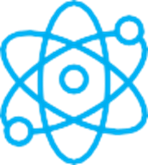 F I Z I K A
6- sinf
MAVZU: SHISHA PRIZMADA YORUG‘LIKNING TARKIBIY QISMLARGA AJRALISHI. KAMALAK
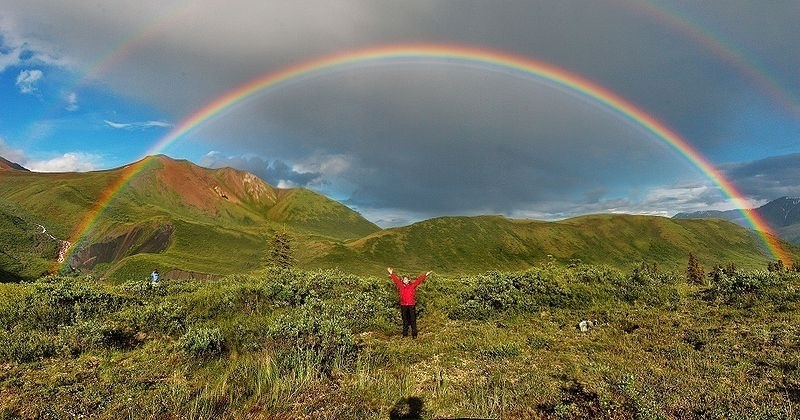 K A M A L A K
Bahor faslida yomg‘irdan so‘ng osmonda yoy shaklidagi rangli “kamalak” hosil bo‘lishini kuzatganmiz.
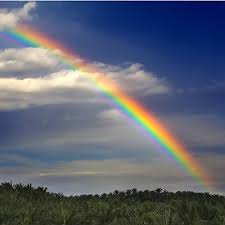 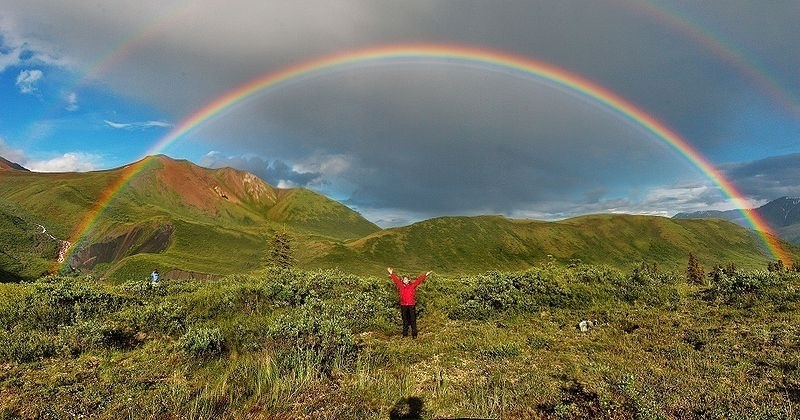 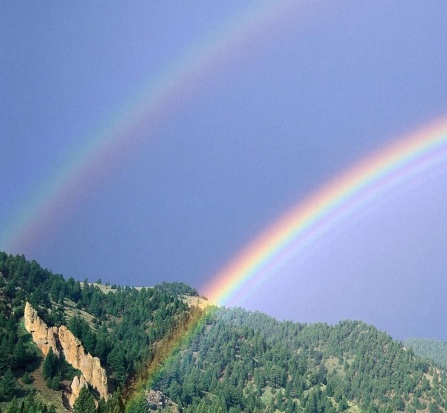 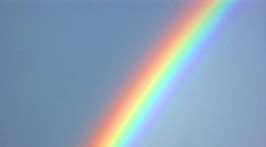 K A M A L A K
Kamalakni yoz kunlarida otilib turgan favvoralar va sharsharalar  yaqinida ham kuzatish mumkin.
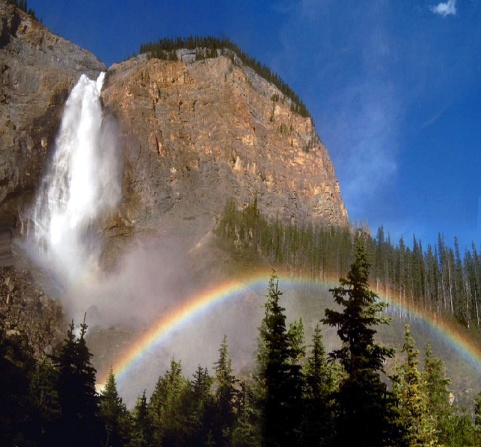 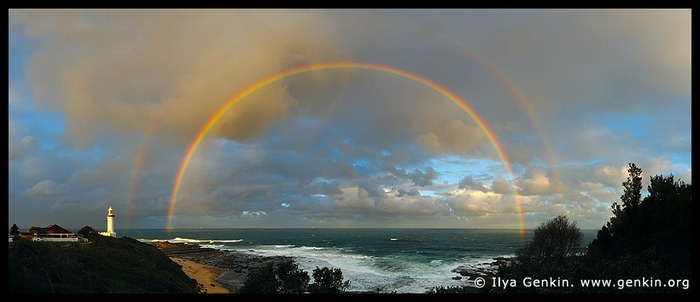 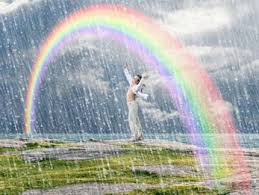 YORUG‘LIK RANGI
Yorug‘likning rangini birinchi bo‘lib 
1666-yilda  Isaak Nyuton aniqlagan.
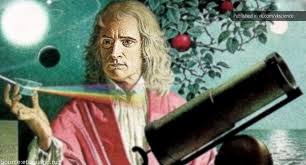 NYUTON TAJRIBASI
Quyoshdan chiqqan nurlarni tirqish orqali uchburchakli shisha prizmaga tushiradi. Prizmaga tushgan oq nur yetti xil rangga: qizil, zarg‘aldoq, sariq, yashil, havorang, ko‘k va binafshaga  ajraladi.
NYUTON TAJRIBASI
Prizma
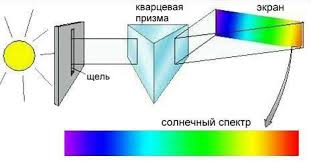 tirqish
Quyosh spektri
NYUTON TAJRIBASI
Prizmaga tushirilgan oq nur qanday qilib 7 xil rangga ajraladi?
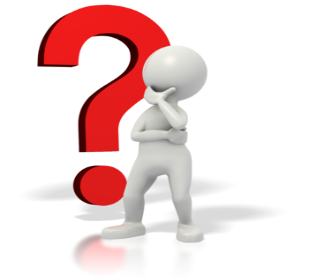 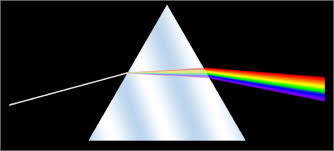 S P E K T R
Yetti xil rangdan tashkil topgan tasvirni spektr deb ataladi.
Prizmadan chiqqan nur rangli bo‘lishidan tashqari, kirgan nurga nisbatan yoyilgan holda bo‘ladi. Bunga sabab albatta yorug‘likning sinish qonuni.
S P E K T R
Eng ko‘p og‘ish  binafsha nurga va eng kam og‘ish qizil nurga to‘g‘ri keladi.
	Agar prizmadan chiqqan nurning yo‘liga ikkinchi prizma qo‘yilsa, nurlar yig‘ilib, yana oq nur ko‘rinishiga keladi.
S P E K T R
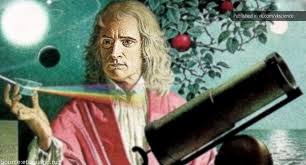 Bu bilan Nyuton Quyoshdan keluvchi oq nur aslida ma’lum nisbatda qo‘shilgan turli toza ranglarning aralashmasidan iborat ekanligini isbotlaydi.
S P E K T R
Keyinchalik Yung degan fizik olim yettita rang emas, balki 3 ta:Qizil, havorang, yashil ranglarni qo‘shib oq rang hosil qilib ko‘rsatadi.
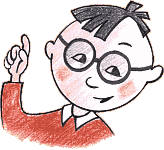 S P E K T R
Unda biz nima uchun narsa buyumlarni turli ranglarda ko‘ramiz?
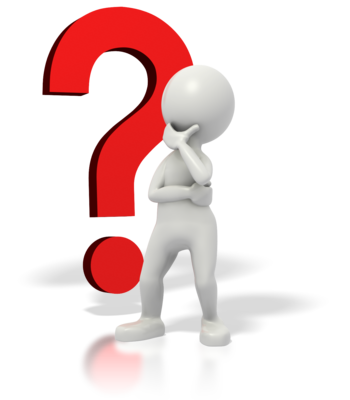 S P E K T R
Kamalak uchta rangdan iborat deb hisoblagan: qizil, yashil, binafsha.
ARISTOTEL
Kamalakda beshta rang mavjud: qizil, sariq, yashil, ko‘k, binafsha.Keyinchalik o‘nta rang bor deb aytgan va oxirida yettita rangda to‘xtagan.
NYUTON
YETTI RAQAMINING QABUL QILINISHI
Qadimda bu raqamga alohida urg‘u berilgan.
Dunyoning yetti mo‘jizasi
Yetti qavat osmon
Haftaning yetti kuni
Yetti o‘lchab bir kes
KAMALAKNING  KO‘RINISHI
Momaqaldiroqli yomg‘irdan so‘ng ko‘ringan kamalak yorqin bo‘ladi.
Mayda yog‘gan yomg‘irdan so‘ng hosil bo‘ladigan kamalak xiraroq.
Quyosh gorizontga qancha yaqin bo‘lsa, kamalak o‘lchami  shuncha katta bo‘ladi.
ESLAB QOLING!
Qip-qizil, zo‘r sabzi, yam-yashil hovlida ko‘karib bo‘ldi.
Qip-qizil
Zo‘r
Sabzi
Qizil
Yam-yashil
Zarg‘aldoq
Sariq
Yashil
Havorang
Ko‘k
Hovlida
Binafsha
Ko‘karib
Bo‘ldi
Mustaqil bajarish uchun topshiriqlar:
Mavzu oxiridagi savollarga javob yozing.
Nima sababdan osmon havorang bo‘ladi hamda  ertalab va kechqurun quyosh chiqishi va botishida qizarib ko‘rinishi haqida o‘ylab ko‘ring.